Deep Learning for Logic Optimization Algorithms
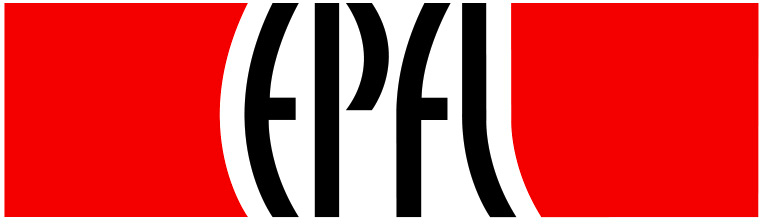 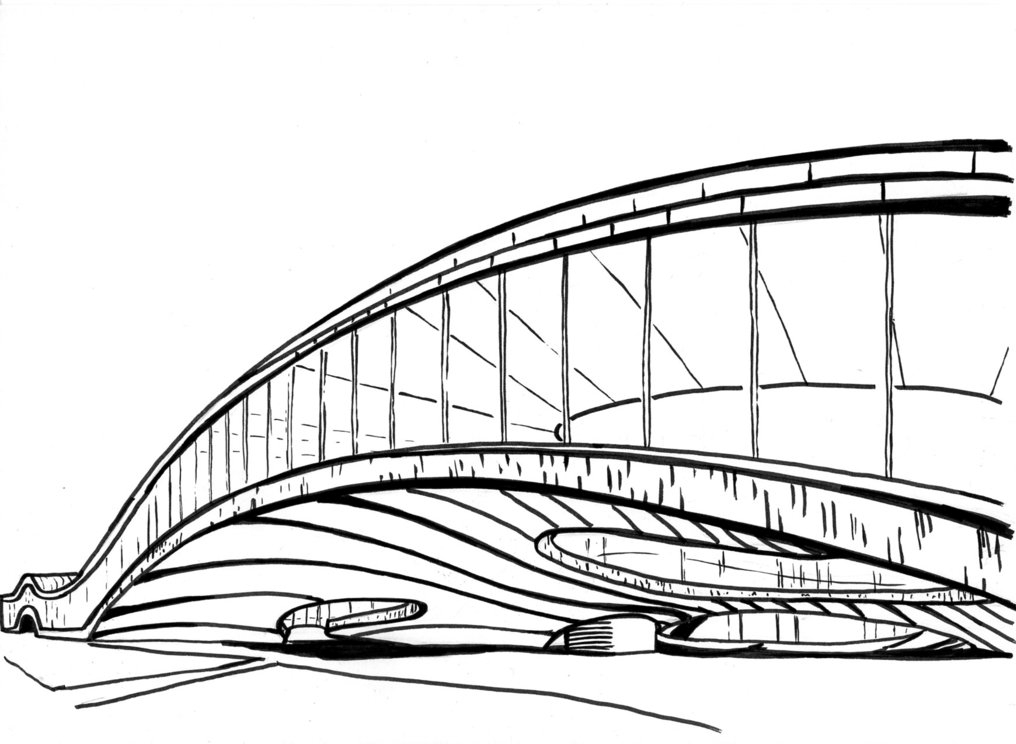 Winston Haaswijk1, Edo Collins2, Benoit Seguin3,
Frédéric Kaplan3, Sabine Süsstrunk2, Mathias Soeken1, Giovanni De Micheli1

1Integrated Systems Laboratory, EPFL
2Image and Visual Representation Lab, EPFL
3Digital Humanities Laboratory, EPFL
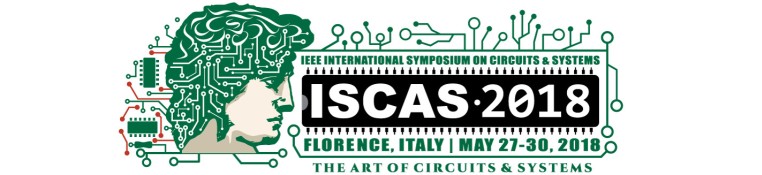 Deep Learning for EDA
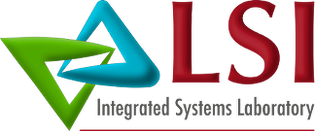 In our lab work has been done in two major directions
2
[1] Cunxi Yu, Houping Xiao, Giovanni De Micheli. Developing Synthesis Flows without Human Knowledge. DAC’18
Motivation
3
Outline
4
Reinforcement Learning (RL)
Learn which actions to take in an environment
NNs are usually trained in a supervised way
Using I/O pairs from a ground-truth data set 
                  : “given input     the output should be     ”
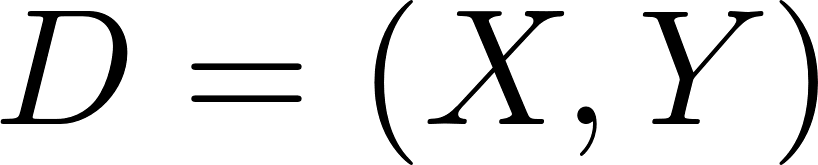 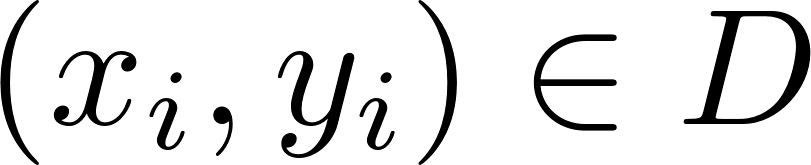 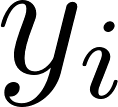 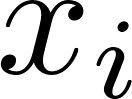 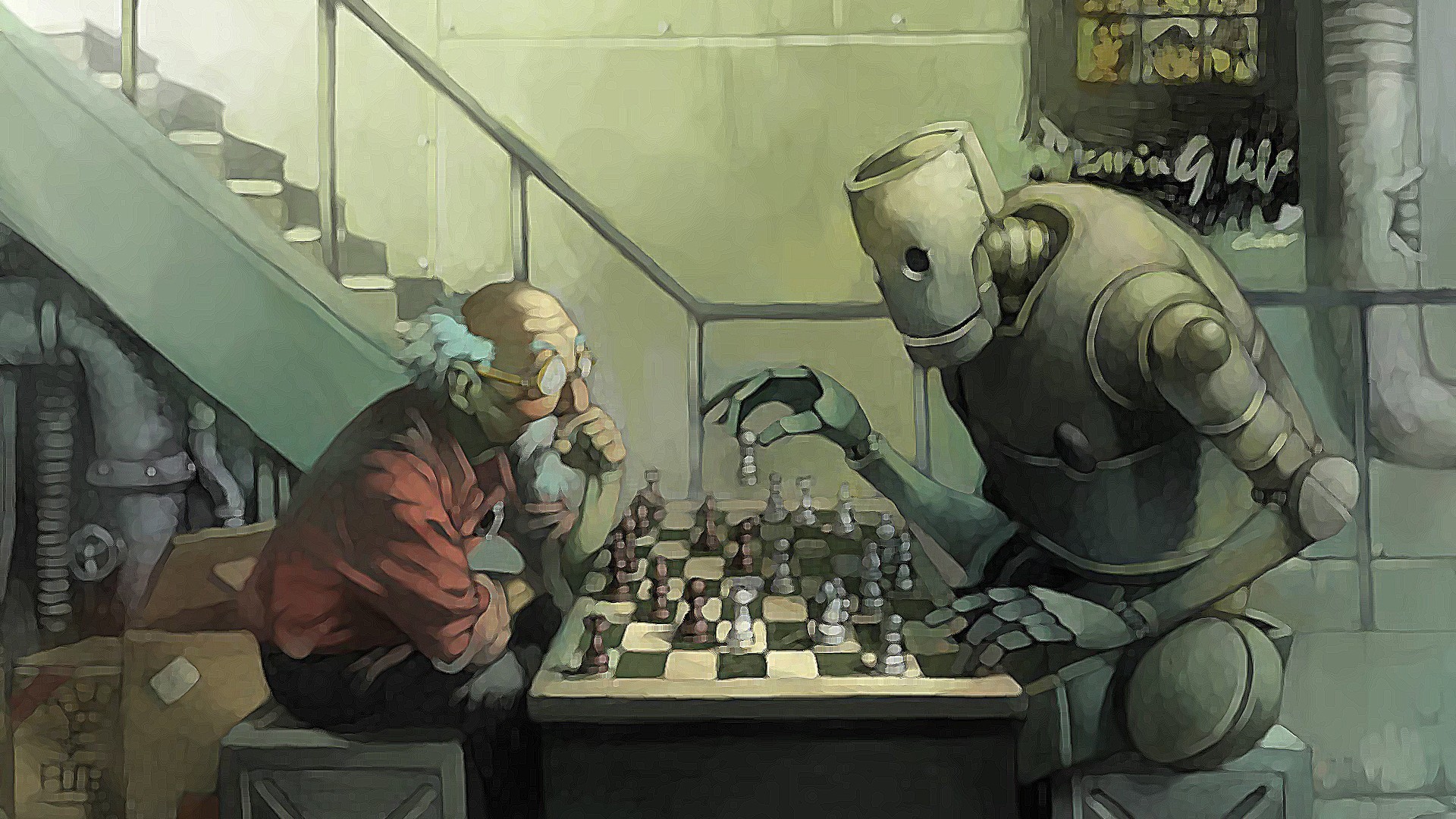 Problem: this is not always possible!
Which chess move is “correct” given game state?

Other examples:
Self-driving cars
Controlling robot arm
Many others….
5
The (Deep) RL Paradigm
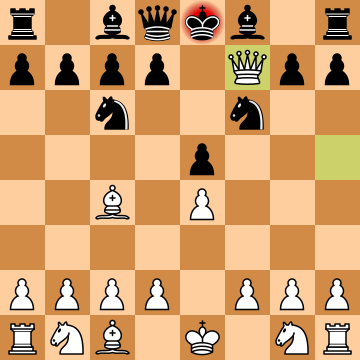 Given: a state    of the environment at time
Agent is allowed to take actions
(but not told which action is correct!)
Different actions lead to different rewards	
Take action     and receive reward
Agent should learn which actions lead to good rewards
In other words: learn a policy function 
Assigns probabilities to actions given a state
Is the probability of applying move     when in state
Parameterized by
Discount later rewards using
Deep RL: use deep NN to estimate
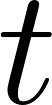 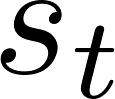 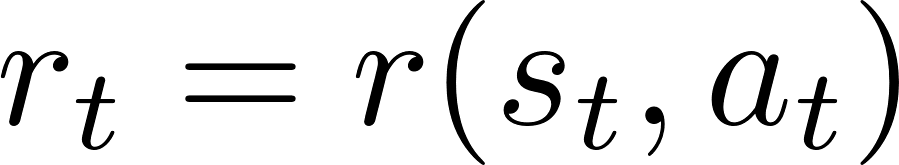 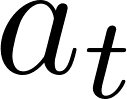 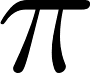 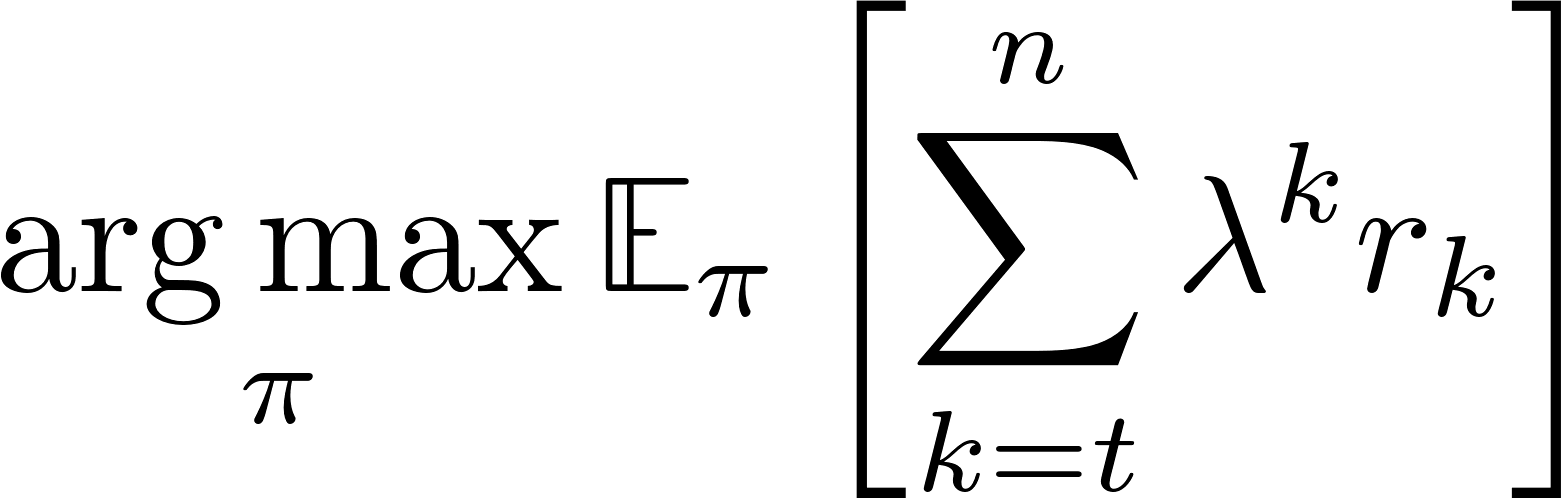 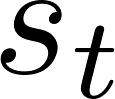 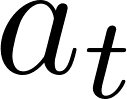 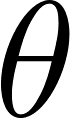 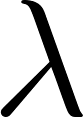 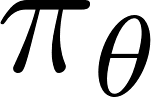 6
Deep RL: a success story
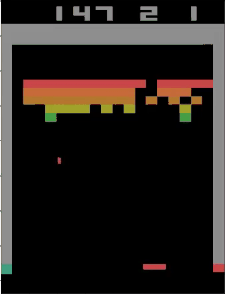 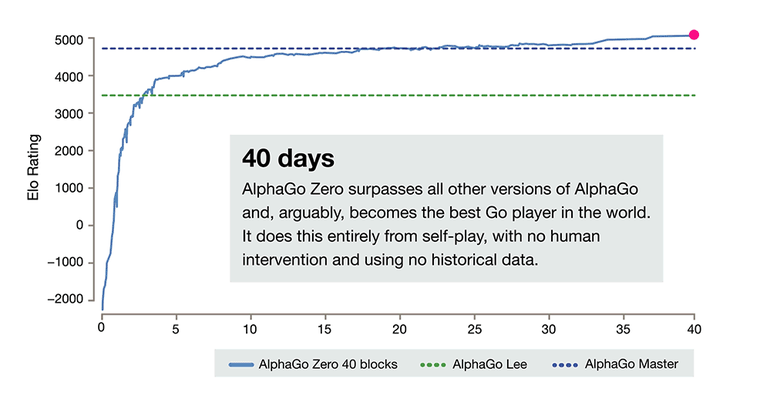 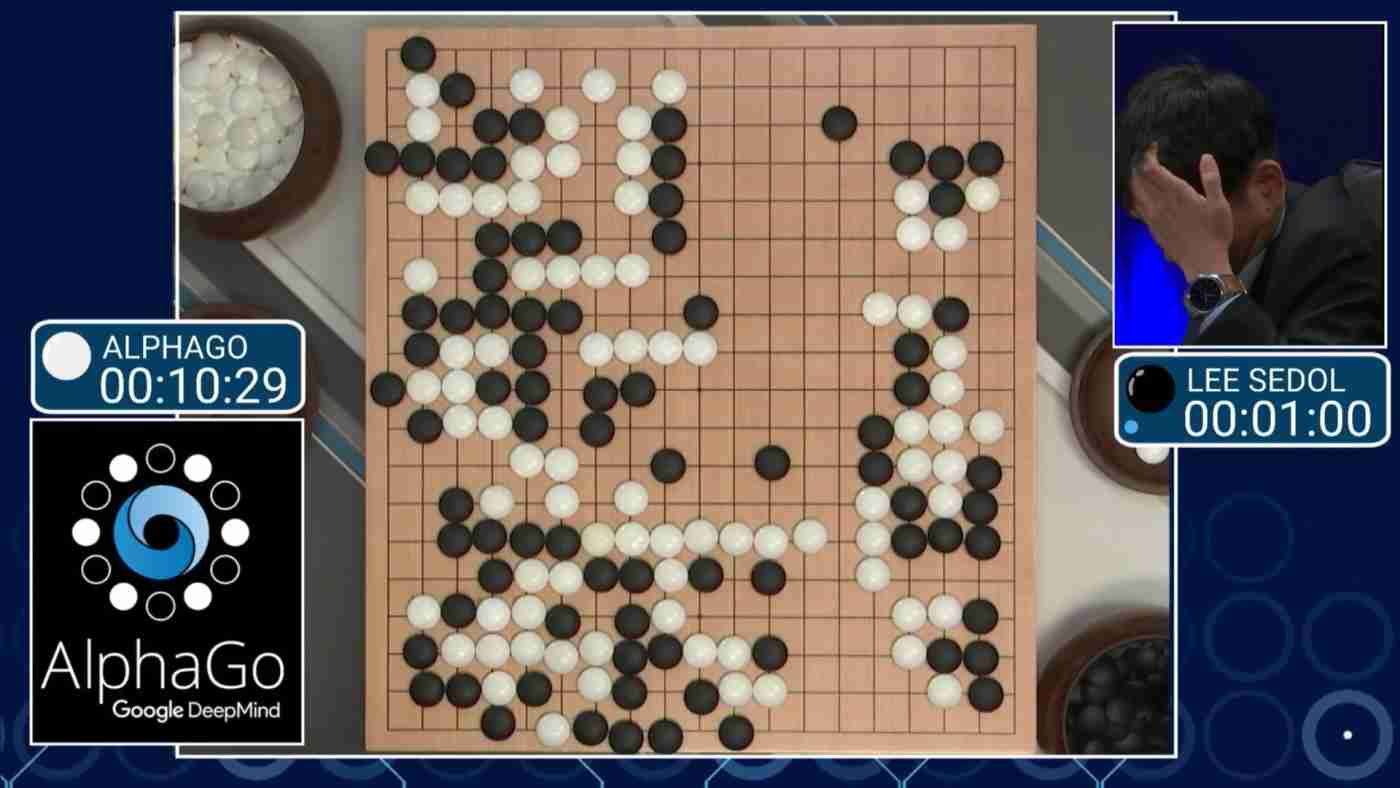 Learning to play Atari games [2]
AlphaGo: first superhuman Go player [3]
AlphaGo Zero: learning from scratch [4]
[2] Mnih, V. et al. Playing Atari with Deep Reinforcement Learning. NIPS’13
[3] Silver, D. et al. Mastering the game of Go with deep neural networks and tree search. Nature’16
7
[4] Silver, D. et al. Mastering the game of Go without human knowledge. Nature’18
Majority-Inverter Graphs (MIGs)
A data structure to represent Boolean functions
Majority version of And-Or-Inverter graphs (AIGs)
A directed-acyclic graph
Every node is a ternary majority operator
Edges may be complemented
Introduced by Luca Amaru [5]
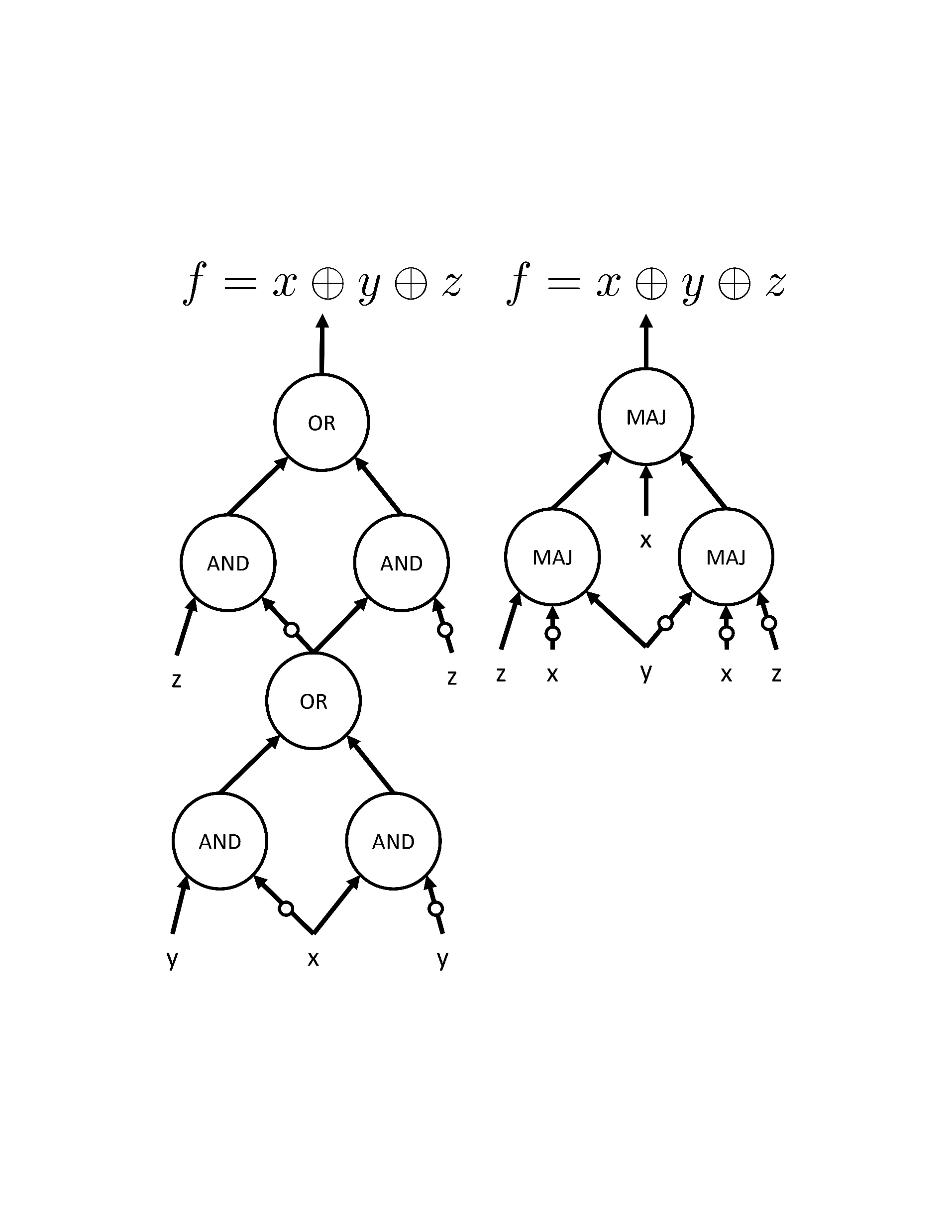 AIG vs. MIG
[5] L. G. Amaru, et al. Majority-inverter graph: A novel data-structure and algorithms for efficient logic optimization. DAC’14
8
Majority Algebra
“The most interesting operator in the universe” – Donald Knuth
Operator induces sound & complete Boolean algebra
Close correspondence between algebra and MIGs
Can use algebra to manipulate MIGs
Reach (theoretically) any point in MIG design space
Has yielded significant improvements in logic optimization
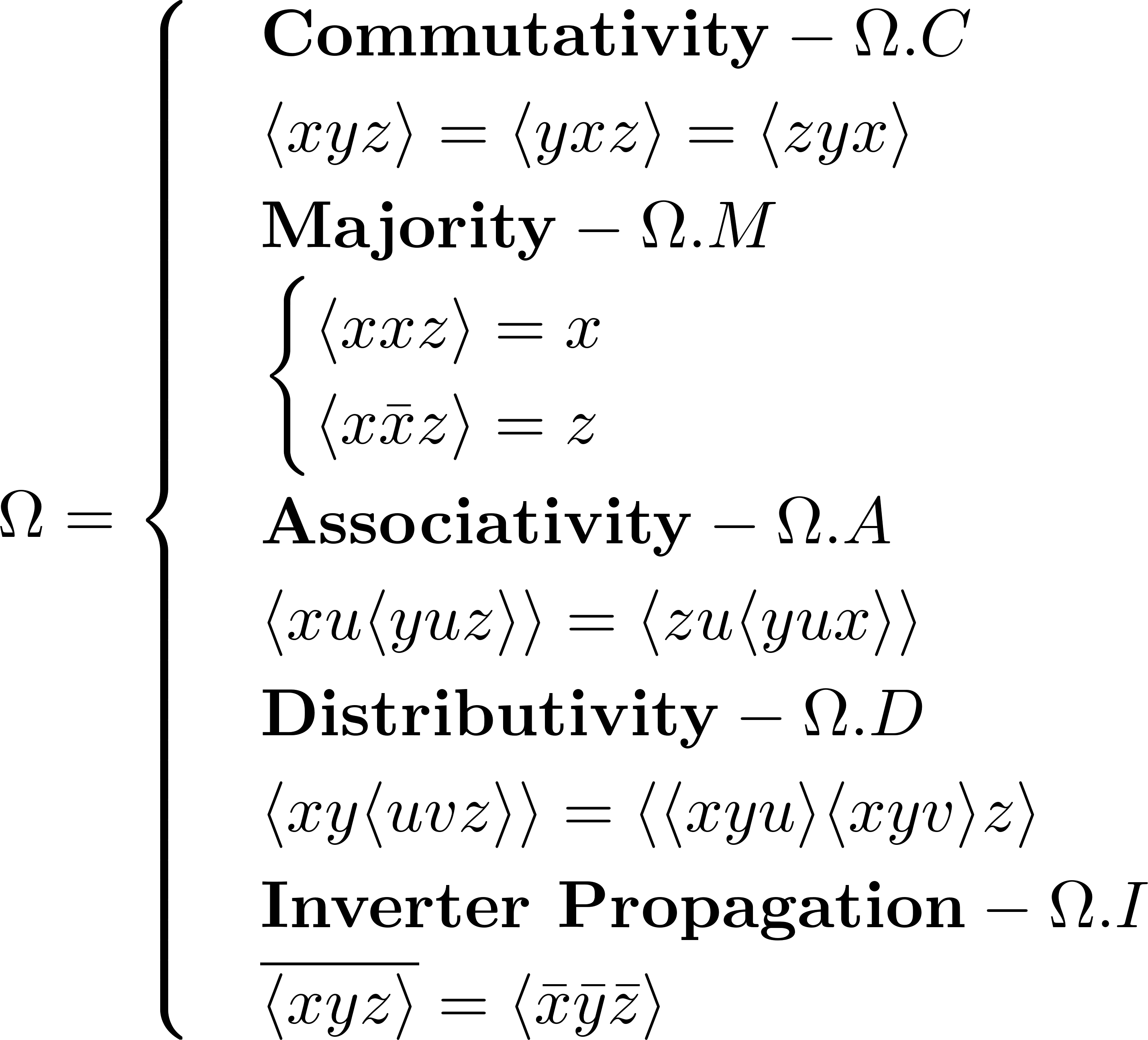 Problem: given MIG, which rules to apply?
This talk: learning to optimize MIGs
9
Desirable Algorithm Properties
10
[Speaker Notes: Desirable properties of the system that I’ll describe]
Logic Optimization as a Game
Formalization
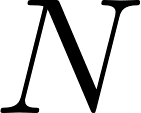 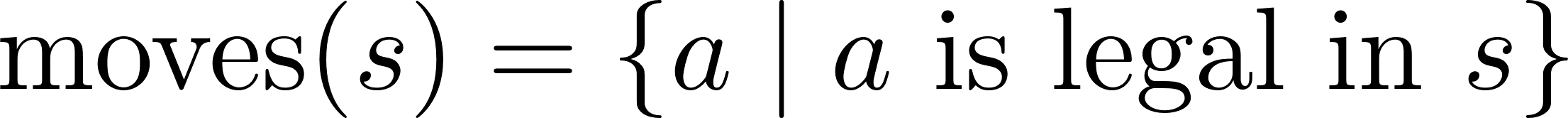 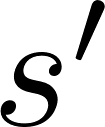 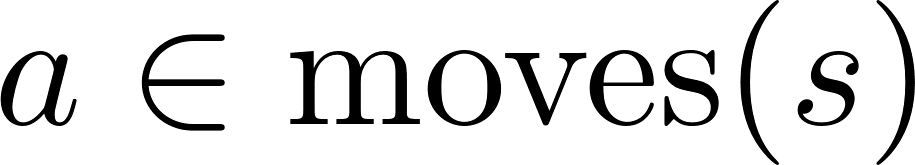 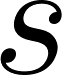 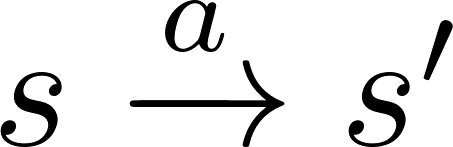 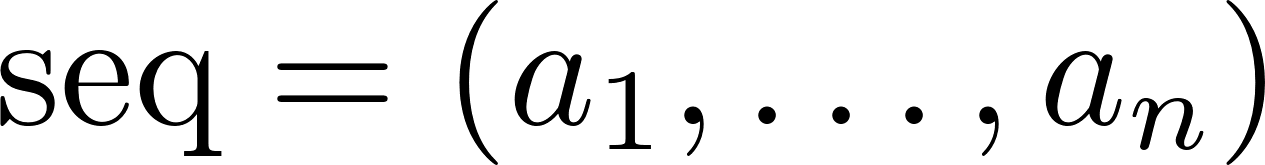 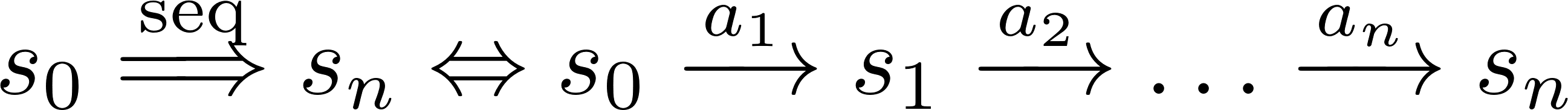 12
Formalization (continued)
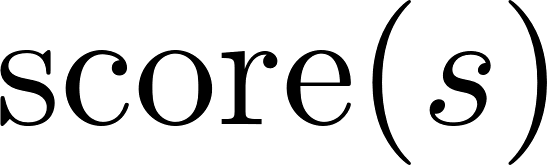 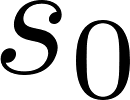 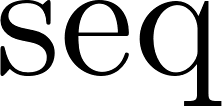 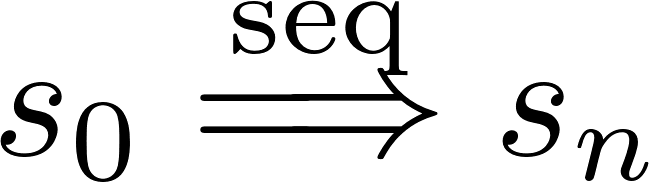 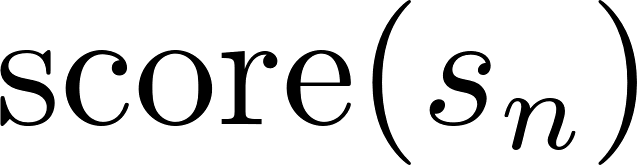 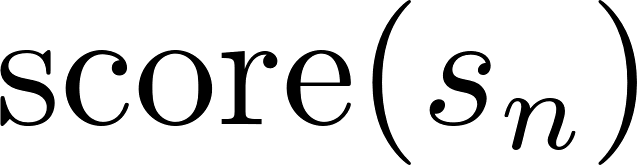 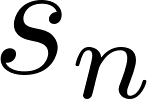 13
[Speaker Notes: Finding optimum may be impossible in practice]
Our Specific Optimization Game
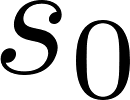 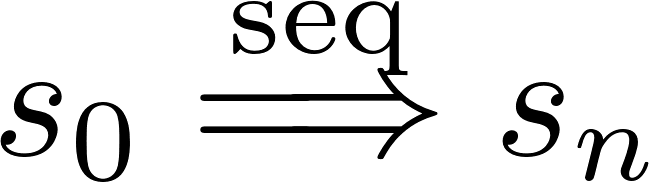 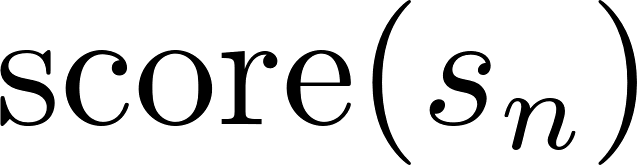 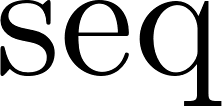 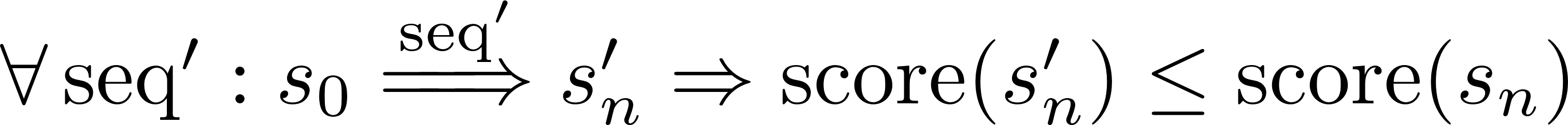 14
Example Game State
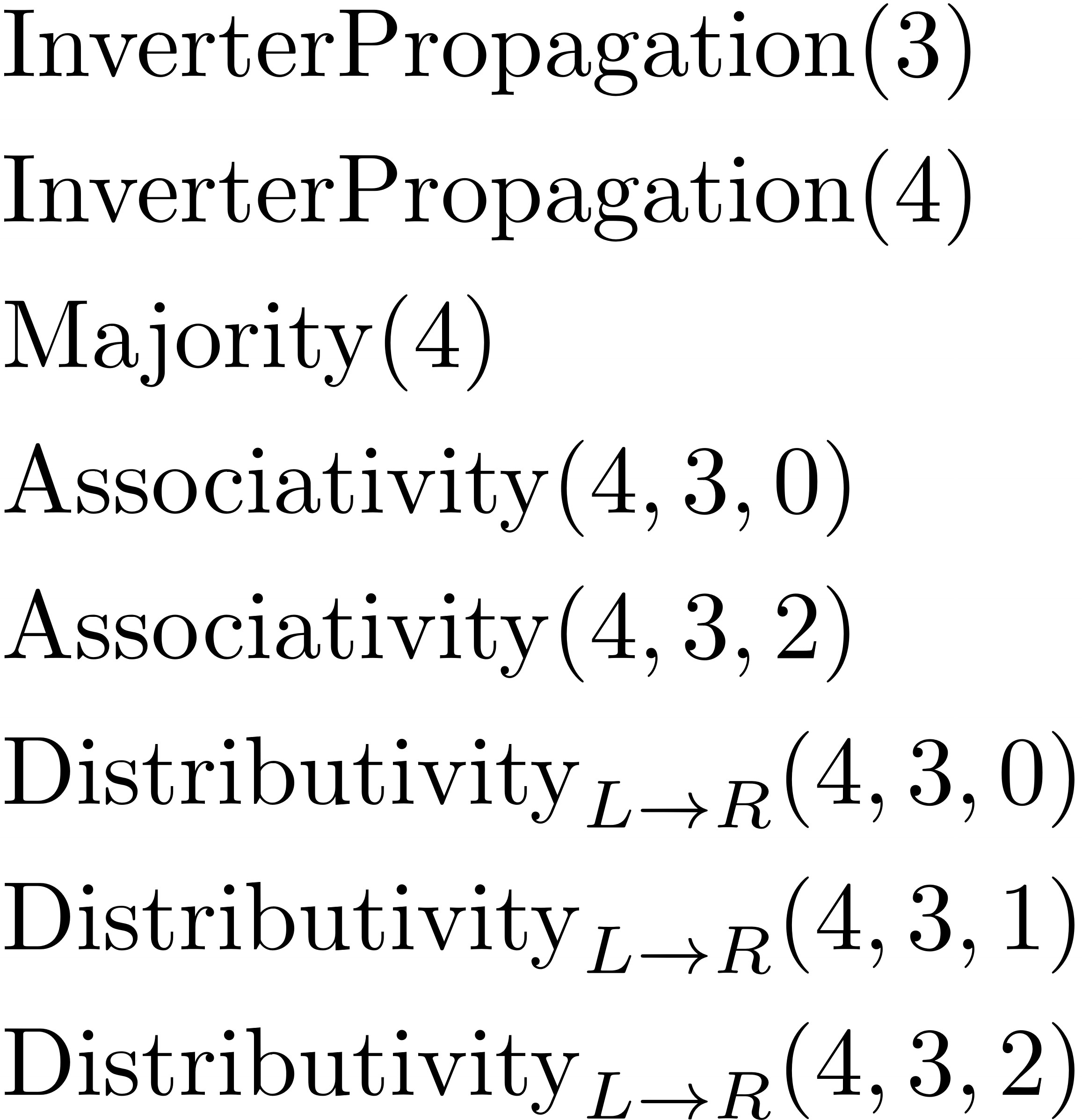 15
Learning to Play
16
Learning Graph Structure
[6] Gilmer, J. et al. Neural Message Passing for Quantum Chemistry. ICML’ 17
17
Message-Passing Neural Networks (MPNNs)
General framework for learning graph structure
Recently formulated by Google Deepmind
Applied in Quantum Chemistry
Predicting molecule properties
Much faster than quantum simulation




Allows us to learn both local and global graph structure
Local structure is captured by node embeddings
In this work we only use local structure
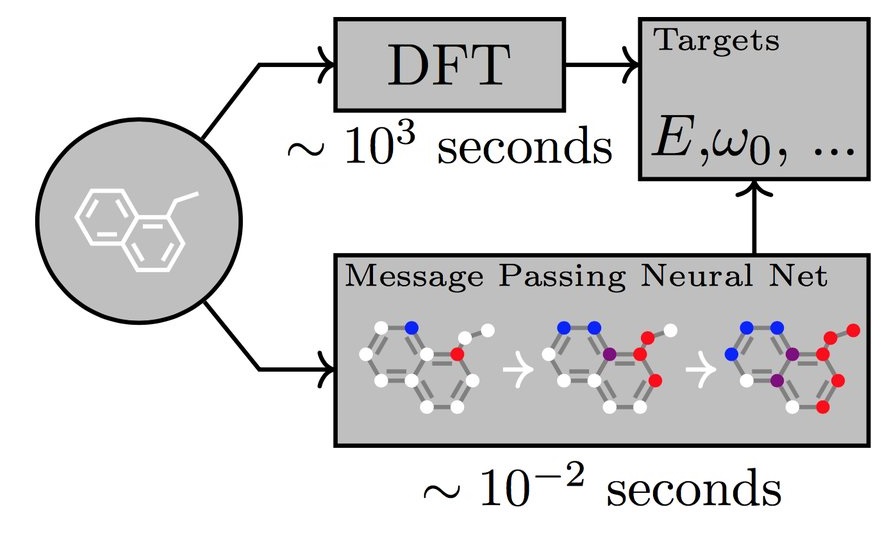 18
Message Passing
Consider a node    in a graph
     denotes feature vector of    at time 
Let           denote the neighbors of 
The feature vector is updated by messaging
First, aggregate messages from neighbors:


Then, use received messages to update:


We iterate this phase for    steps
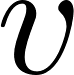 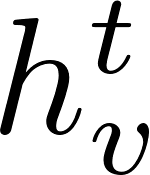 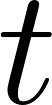 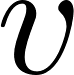 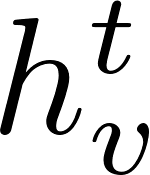 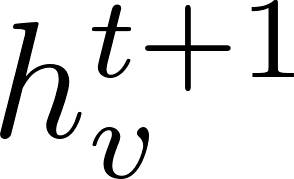 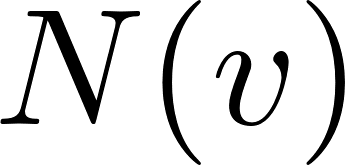 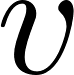 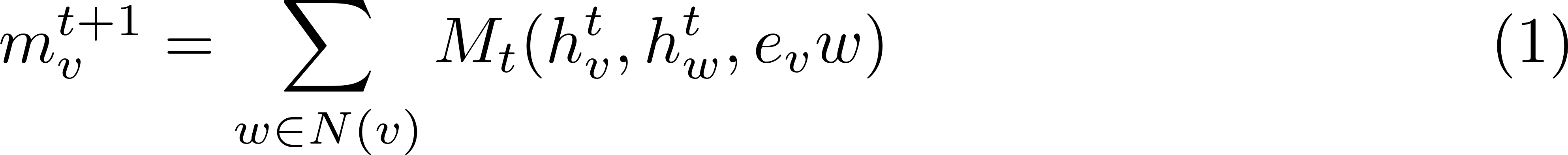 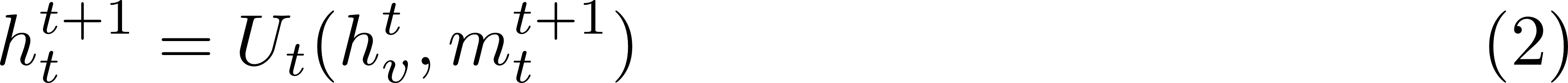 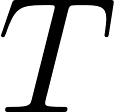 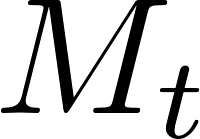 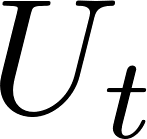 19
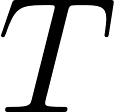 Training: Reinforcement Learning
MPNN is initialized with random parameters
We update these by playing the optimization game
Training occurs in rollouts of n moves
Start from initial state       and apply n moves
This is how we learn policy 
We use the standard policy gradient technique
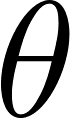 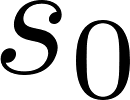 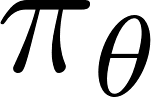 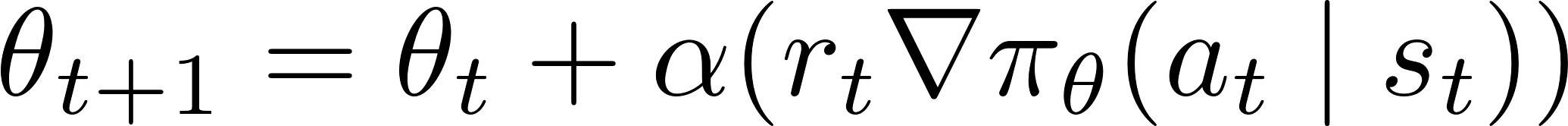 20
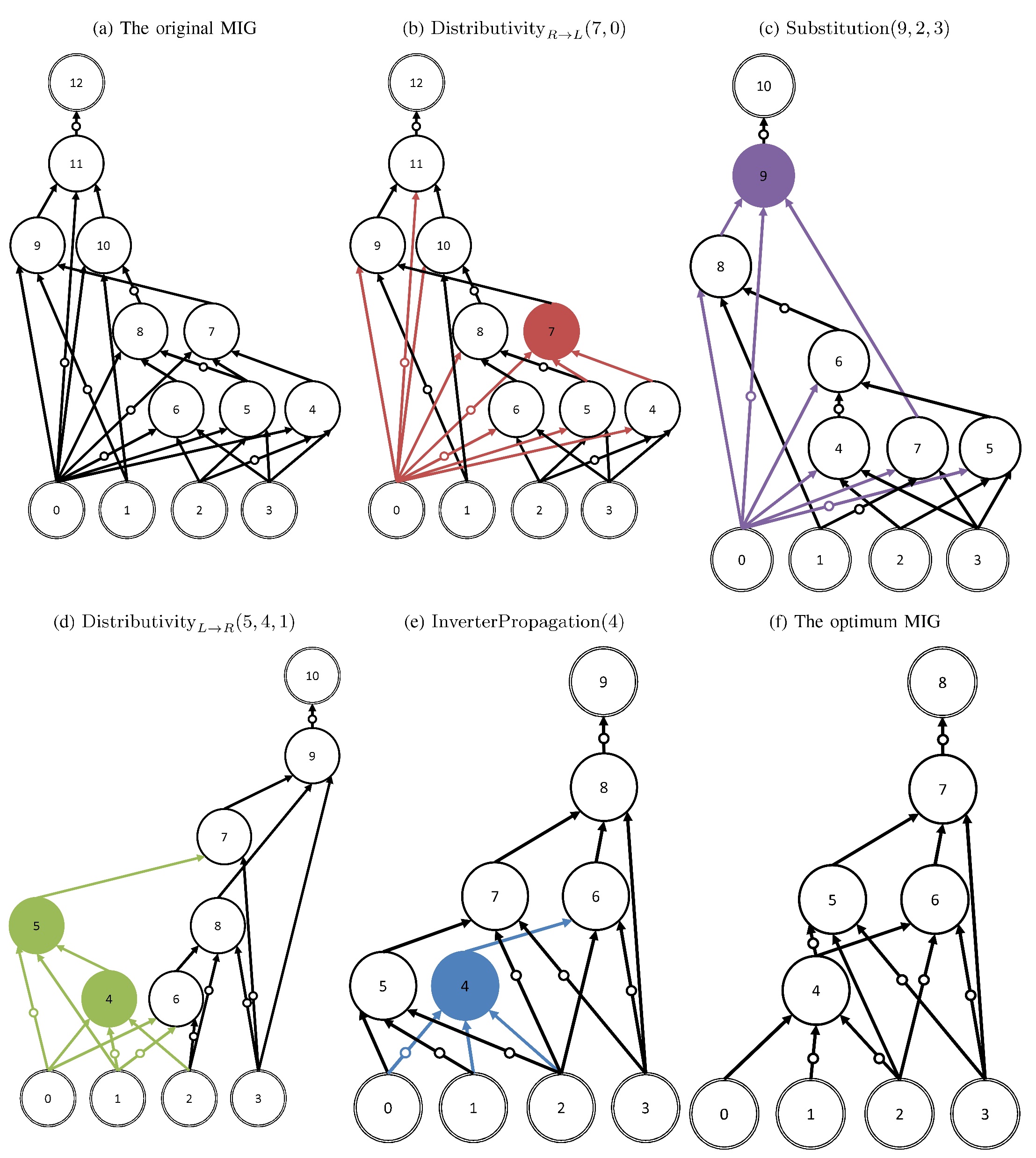 Inference
Network learns to optimize MIGs 
Optimization depends on objective function
Inference: given MIG, predict which move to make
[Speaker Notes: What does inference look like?]
Experiments
Starting Small
23
Scaling and Generalizing
24
[Speaker Notes: Ideally m may be much bigger than n]
Scaling and Generalizing: Results
Compared to state-of-the-art ABC logic synthesis package
Training on 4-input functions, inference on 6-input functions
Takeaways:
Runtime is competitive
Generalizes: 4-input model can optimize 6-input functions
Can be composed with other optimization methods
PI      = Potential Improvement
CRT  = Conventional synthesis Runtime
IRT   = Inference Runtime
DSD = Disjoint Support Decomposable
25
[Speaker Notes: We compare with both exact and heuristic results
DSD = disjoint support decomposable]
MCNC Depth Optimization
Compare to ABC’s resyn2 script
Selection of MCNC benchmarks
Compare depth optimization
Agent learns depth optimization
Up to 47.4% improvement
26
[Speaker Notes: B9 improvement: 12.5%
Count improvement: 47.4%
My_adder improvement: 14.3%]
Desirable Algorithm Properties
27
[Speaker Notes: Some comments to reflect on the system we have described so far]
Conclusion
28
Thanks for Your Attention
winston.haaswijk@epfl.ch
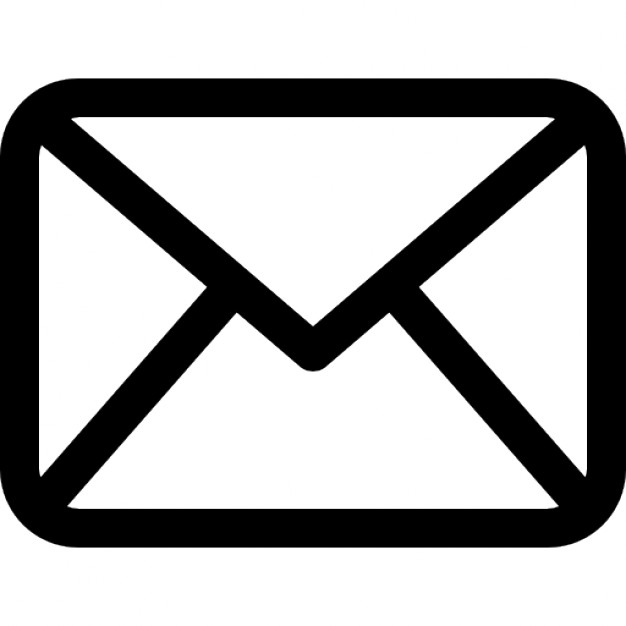 https://github.com/whaaswijk
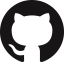 29